ITZ: Innovations Plattform
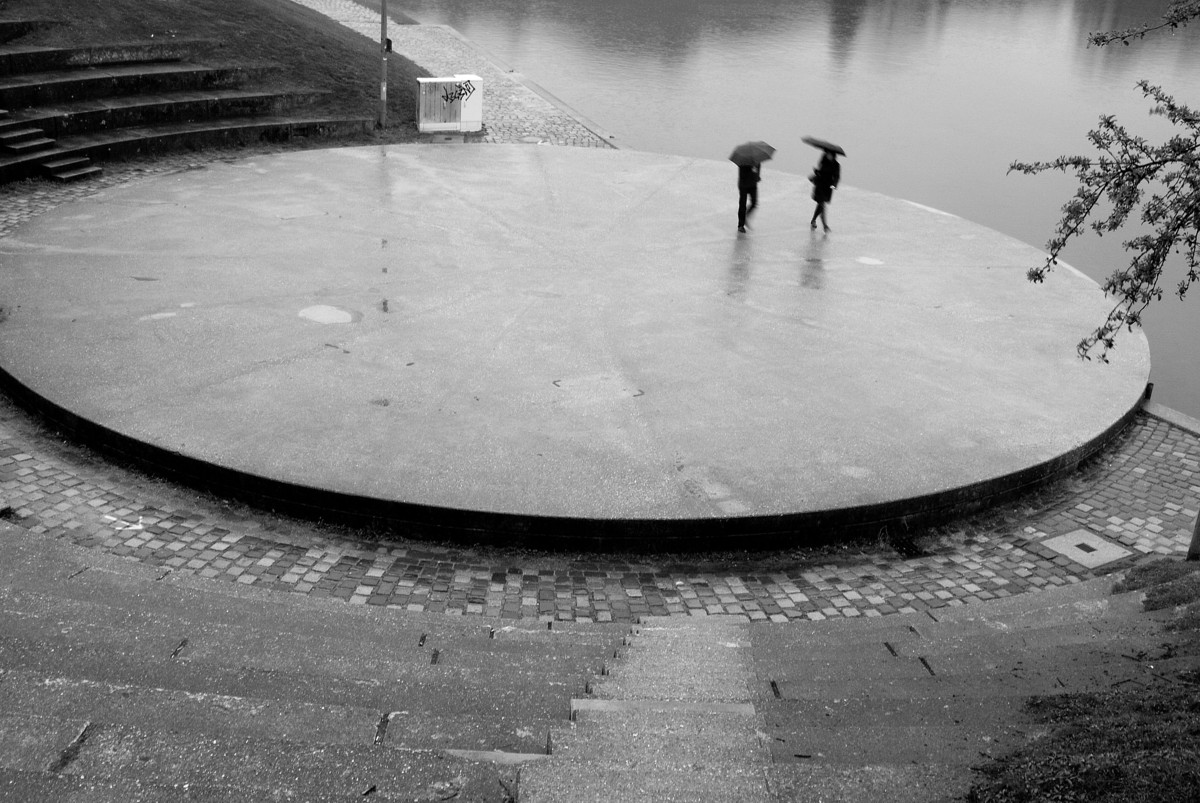 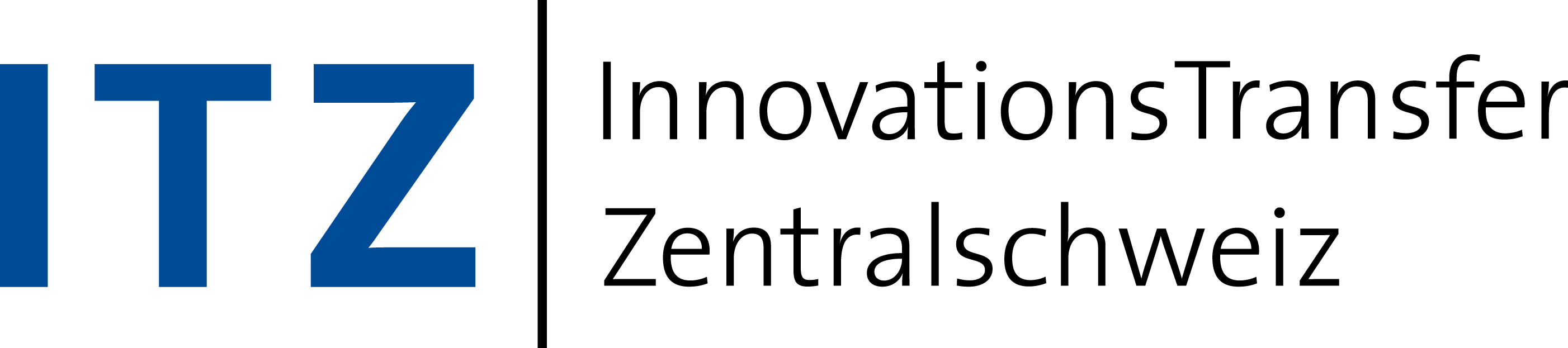 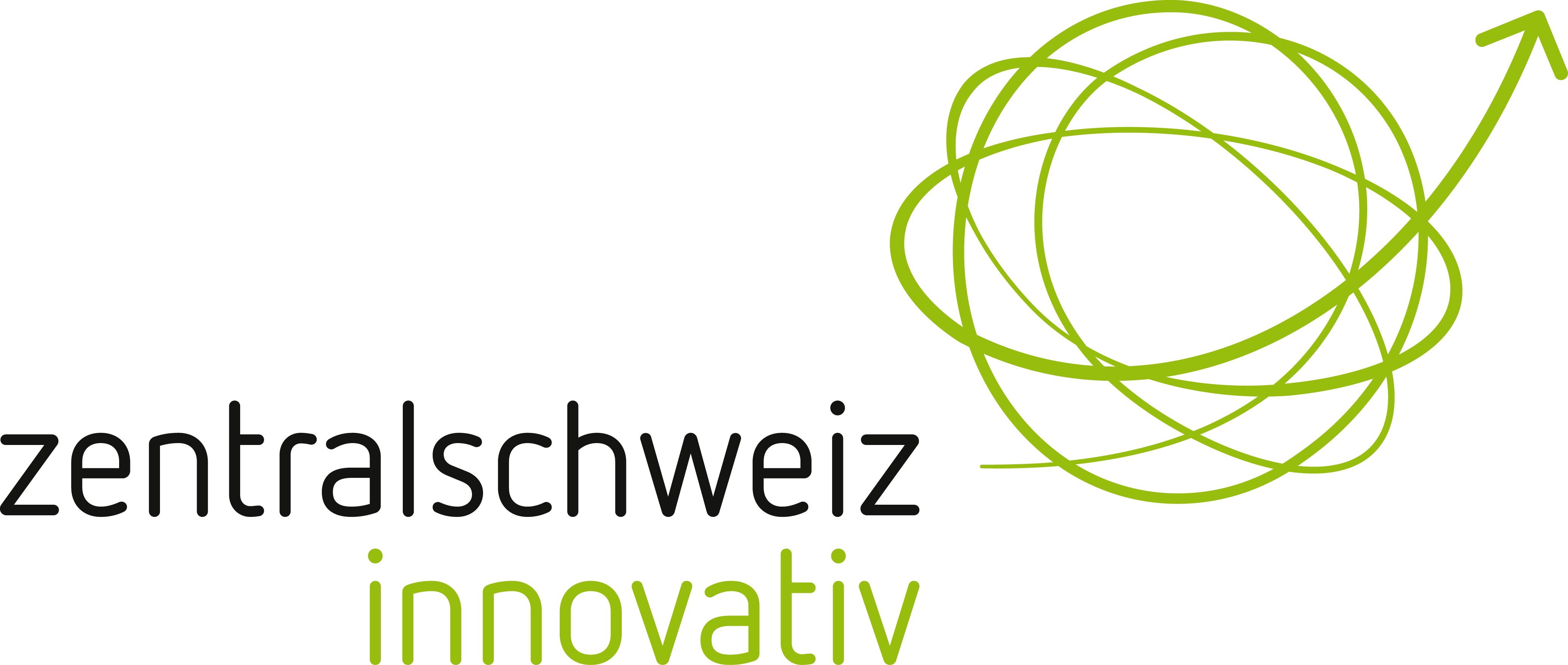 KTI
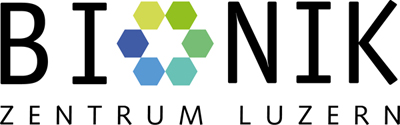 zentralschweiz
innovativ
Rechtsform: Verein
Trägerschaft:
 Kantone (Zentral-CH)
 Fachhochschulen
 Wirtschafts-Förderung
 Wirtschaft
 Einzelmitglieder
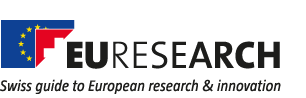 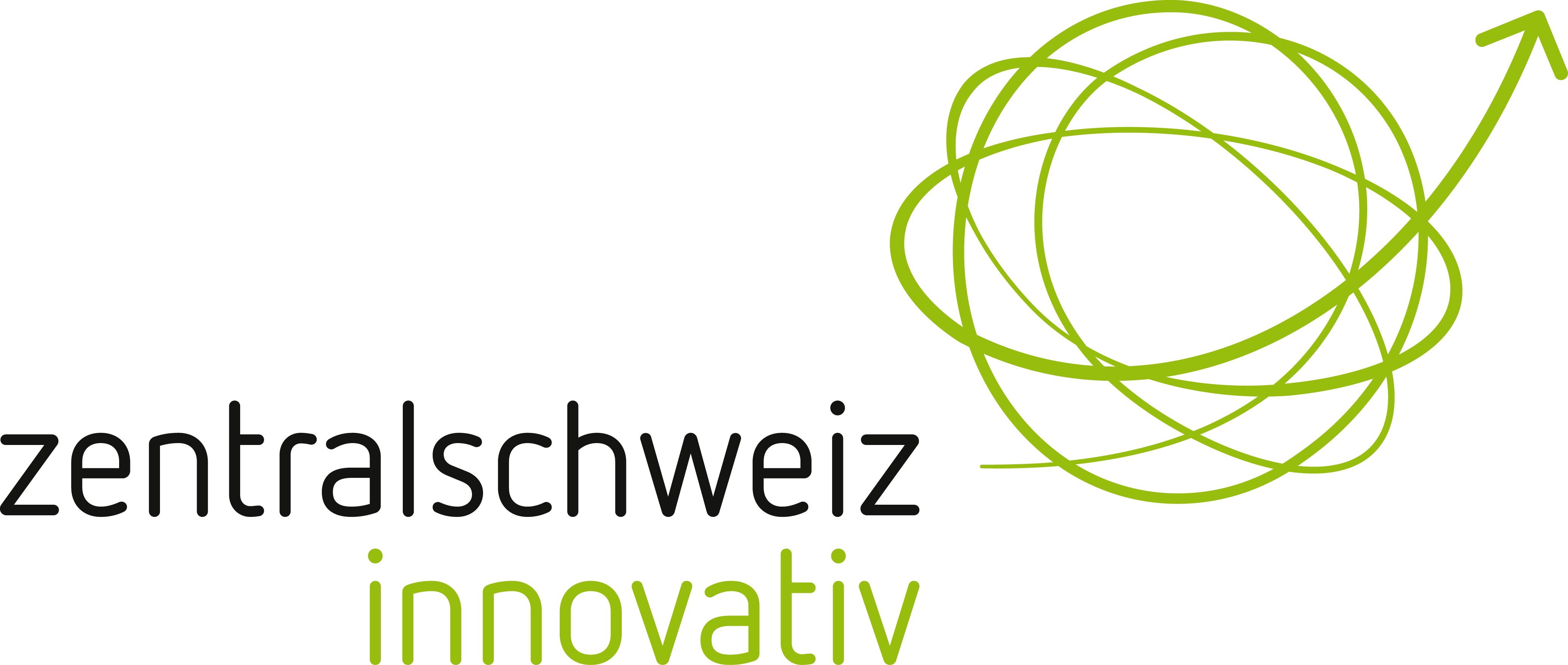 ITZ: Innovations Netzwerk
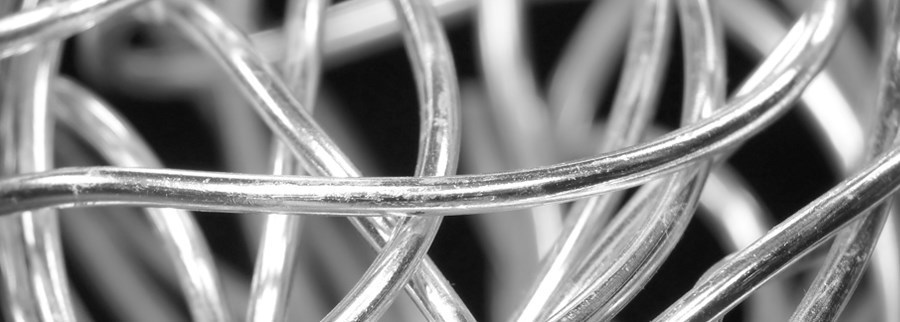 Partnerprogramme
Hochschulen
CSEM/MCCS
KMU‘s
Politik
Wirtschafts-
Verbände
Behörden
Finanz
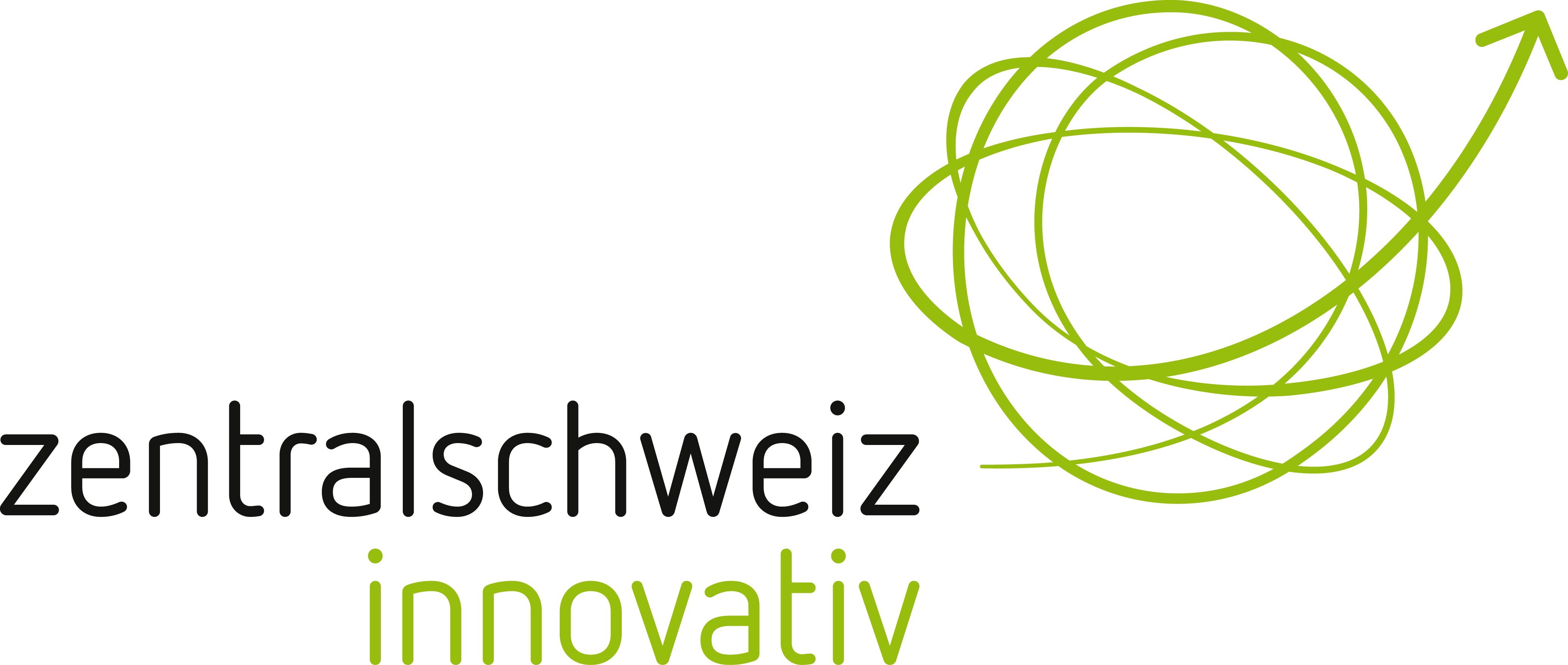 ITZ: Kompetenz
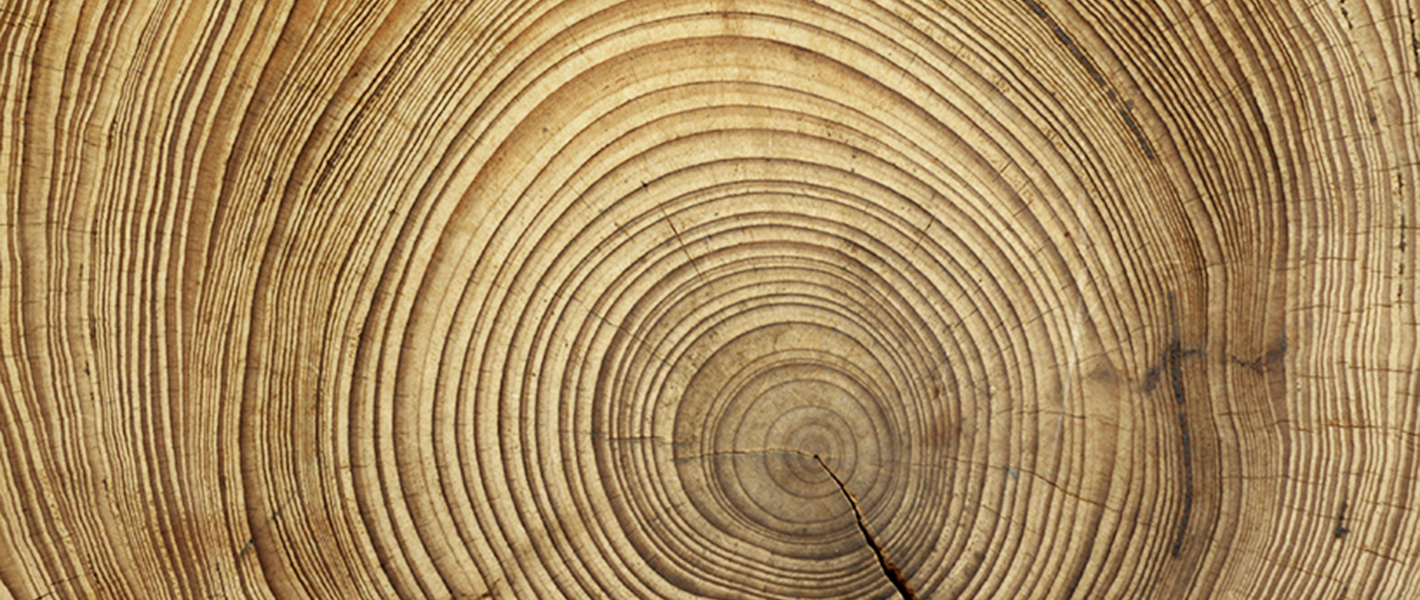 Betriebswirt-
schaft
Ideenfindung
IP/Patenwesen
Projekt-
Mangement
Coaching
Innovations-
Beratung
Trendthemen
Business-
case
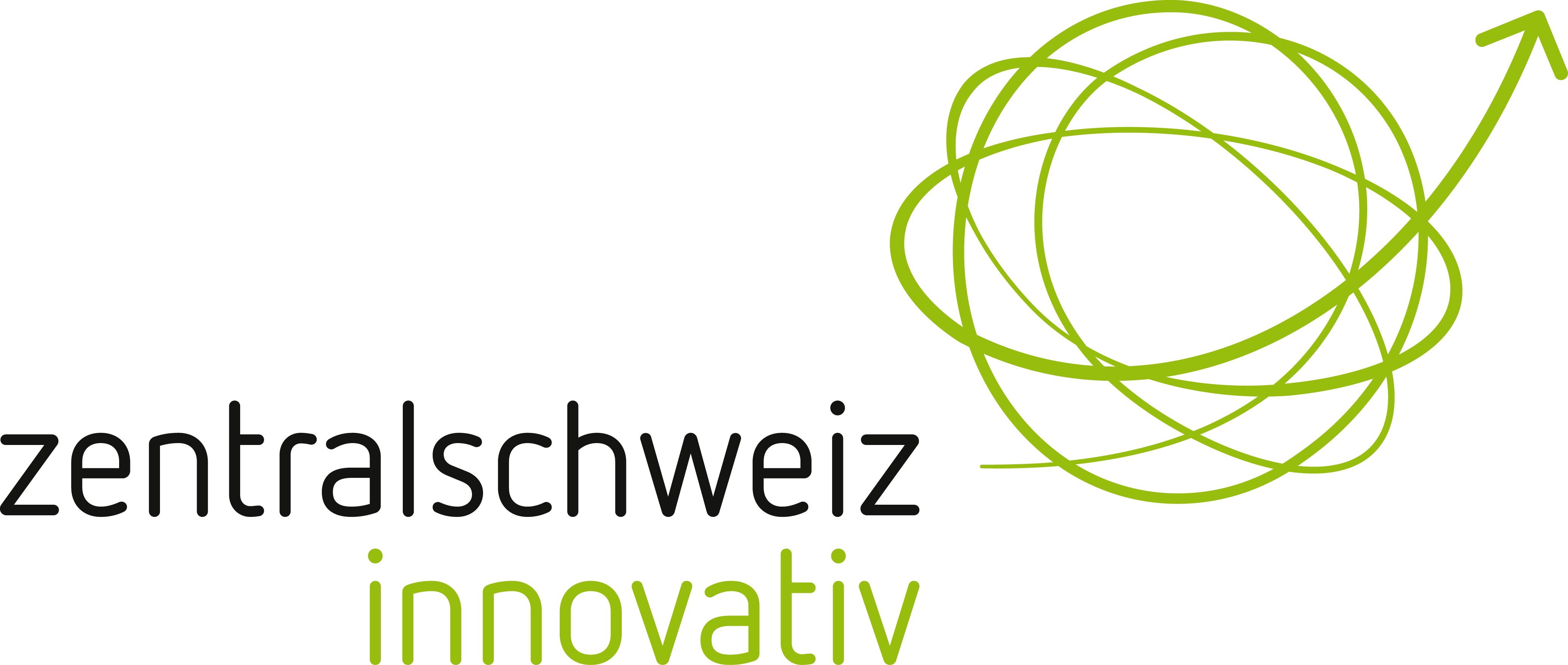 Von der Idee zur Innovation: Zielkunden
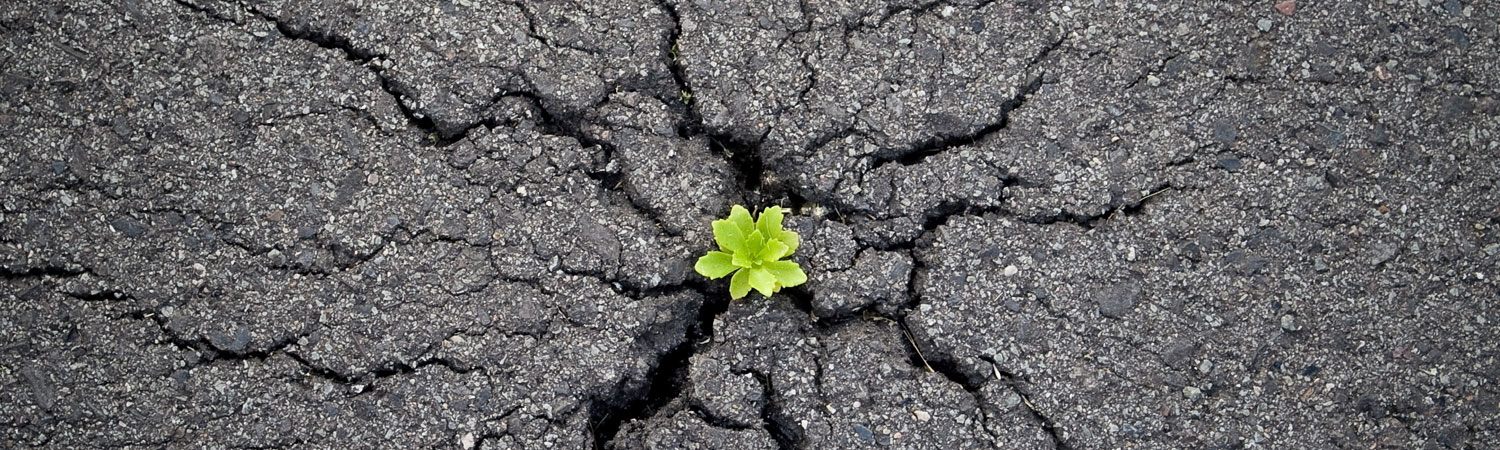 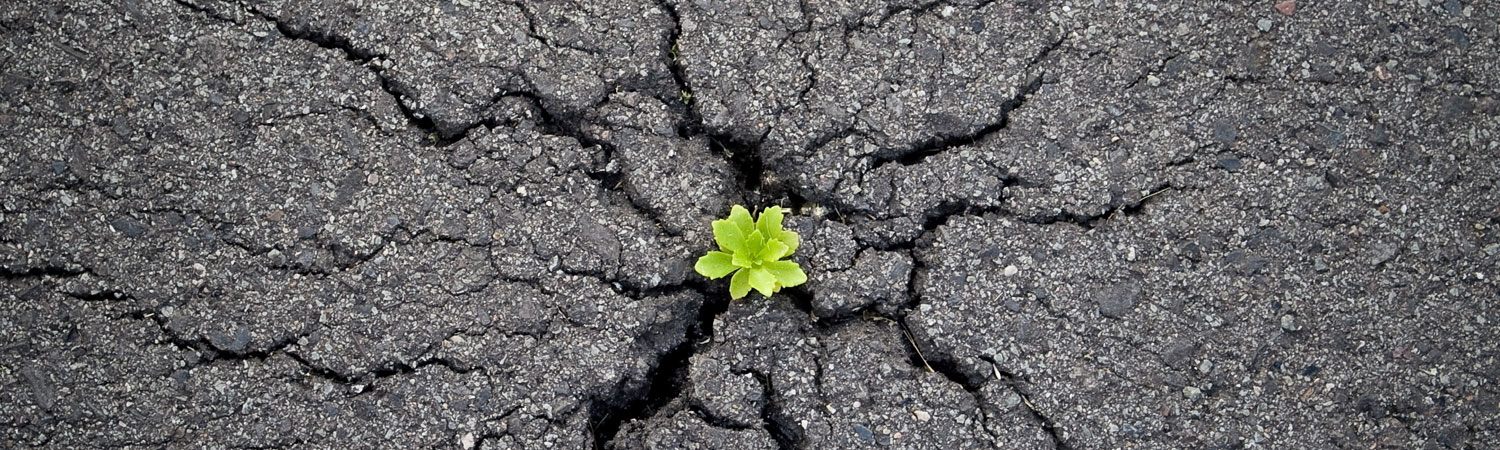 Jungunternehmen
(ohne Innovation)
Startup
(Technologie- oder 
Business-Modell Innovaton)
KMU
Grossfirma
Ideen-
Generierung
Sensibilisierung + Ideation
Umsetzung
Innovations-Phase
Proof of Technology / Concept
zentralschweiz innovativ: Wirkungsmodell (Tätigkeit)
Netzwerkanlässe
Eigene / 3. Parteien
Referententätigkeit
POE Aktivitäten
Markom
Sensibilisierung



Basis Dienstleistung



Innovations Dienstleistung
Kontakt zu pot. Targets
Persönlicher aktiver Kontakt zu Targets
Sekretariatstätigkeit
Beratungstätigkeit
Innovations Coaching
Business Coaching/Challenge
Ihre Idee wird zur Innovation: Innovationsprozess
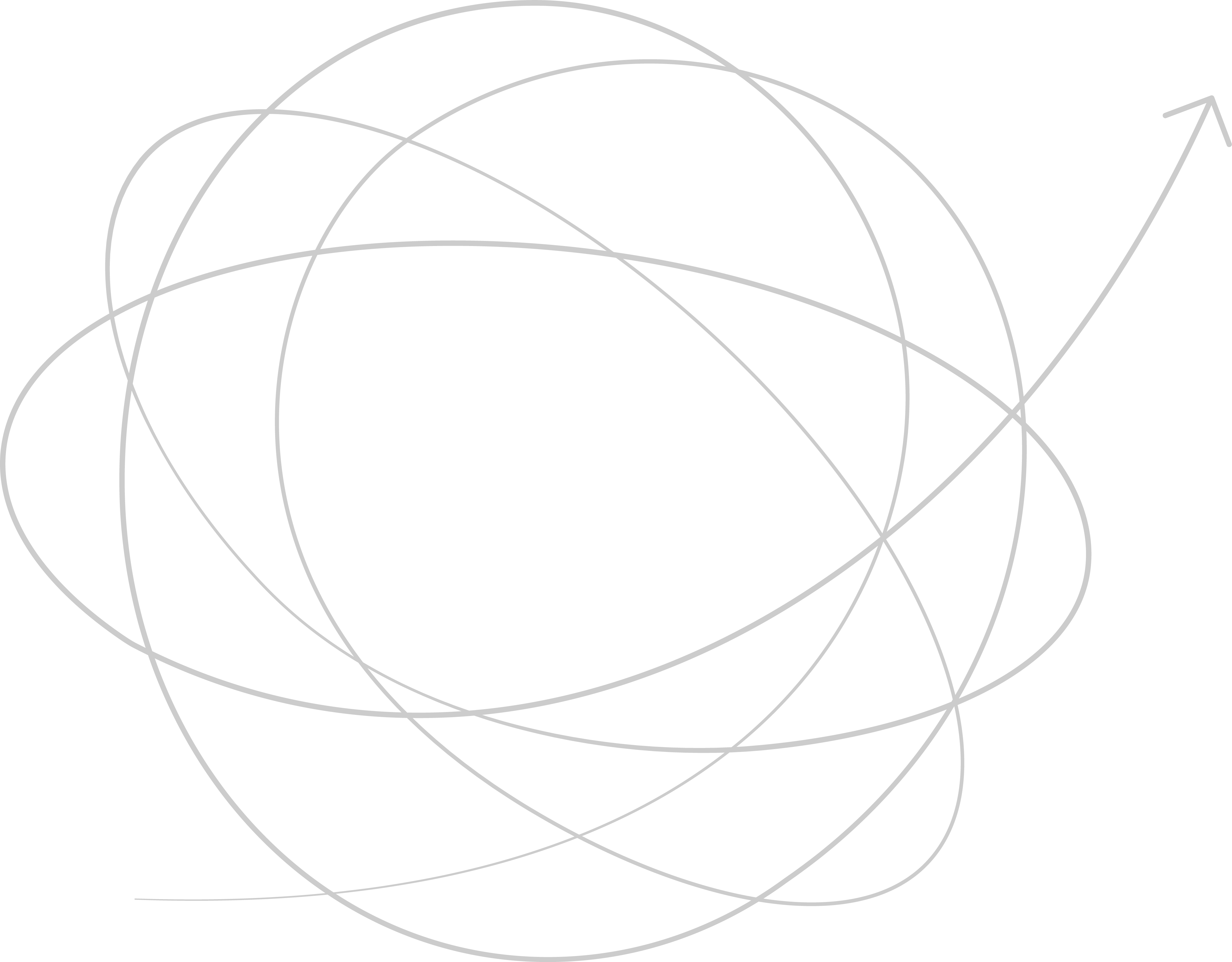 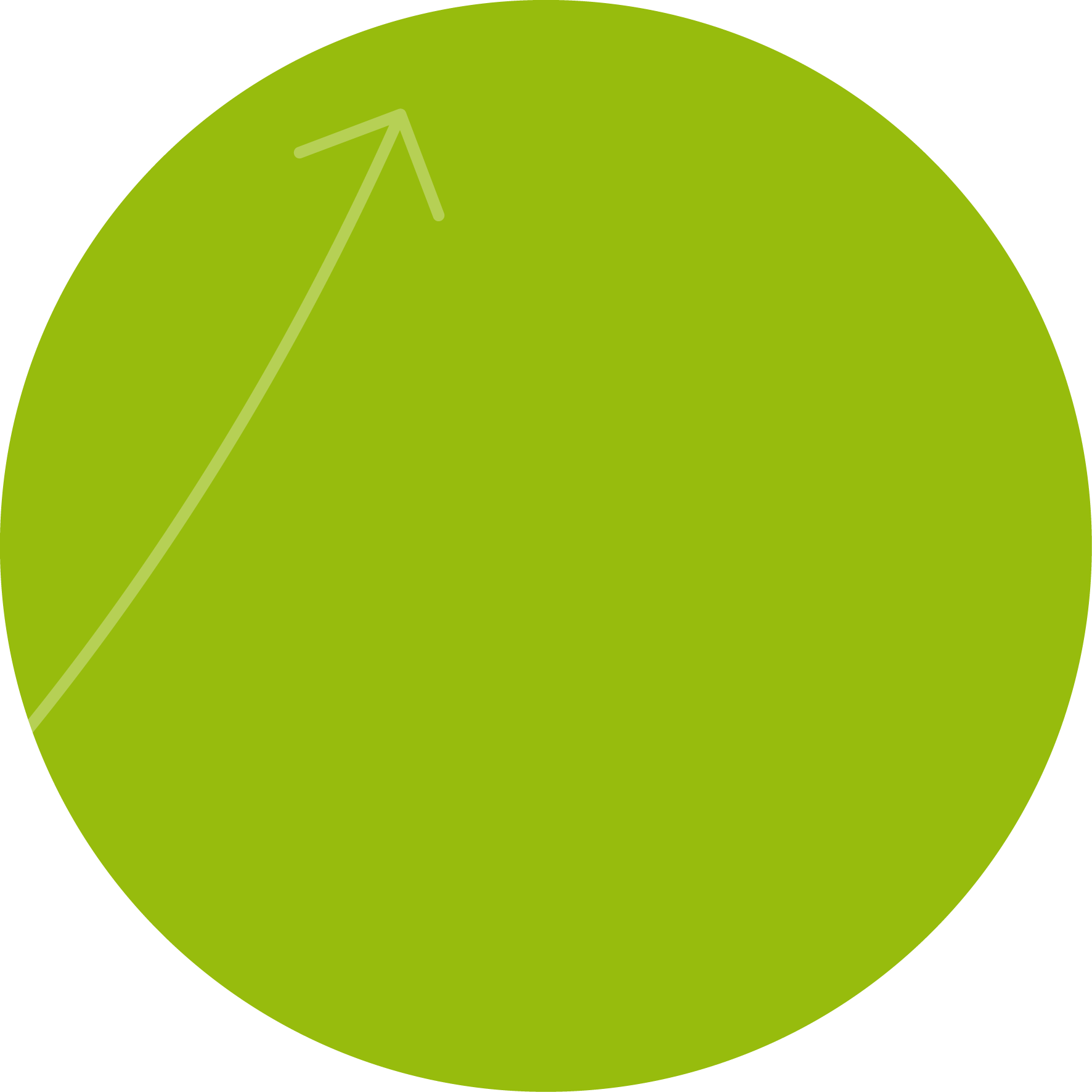 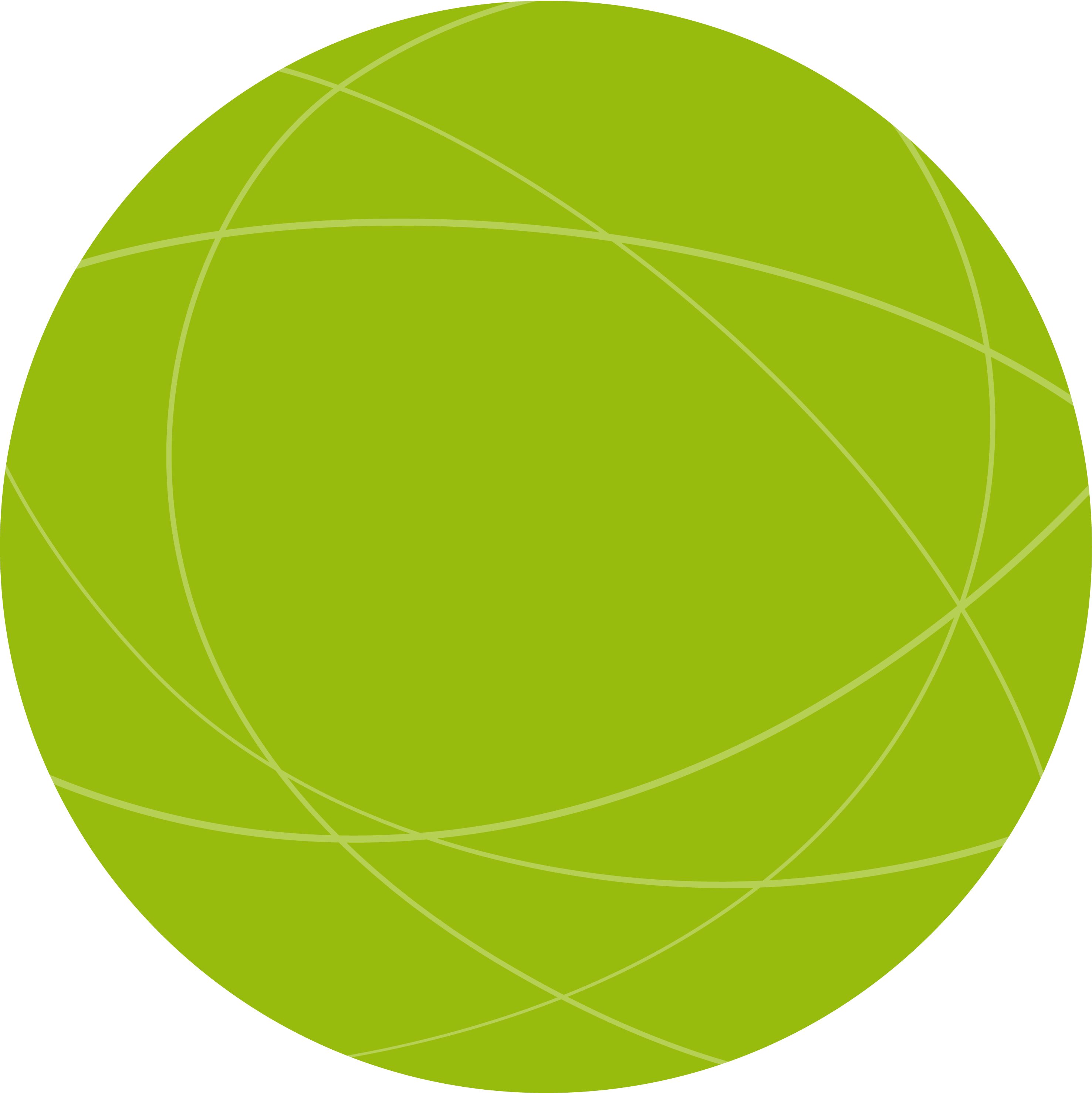 1
2
3
Umsetzung
Innovations-phase
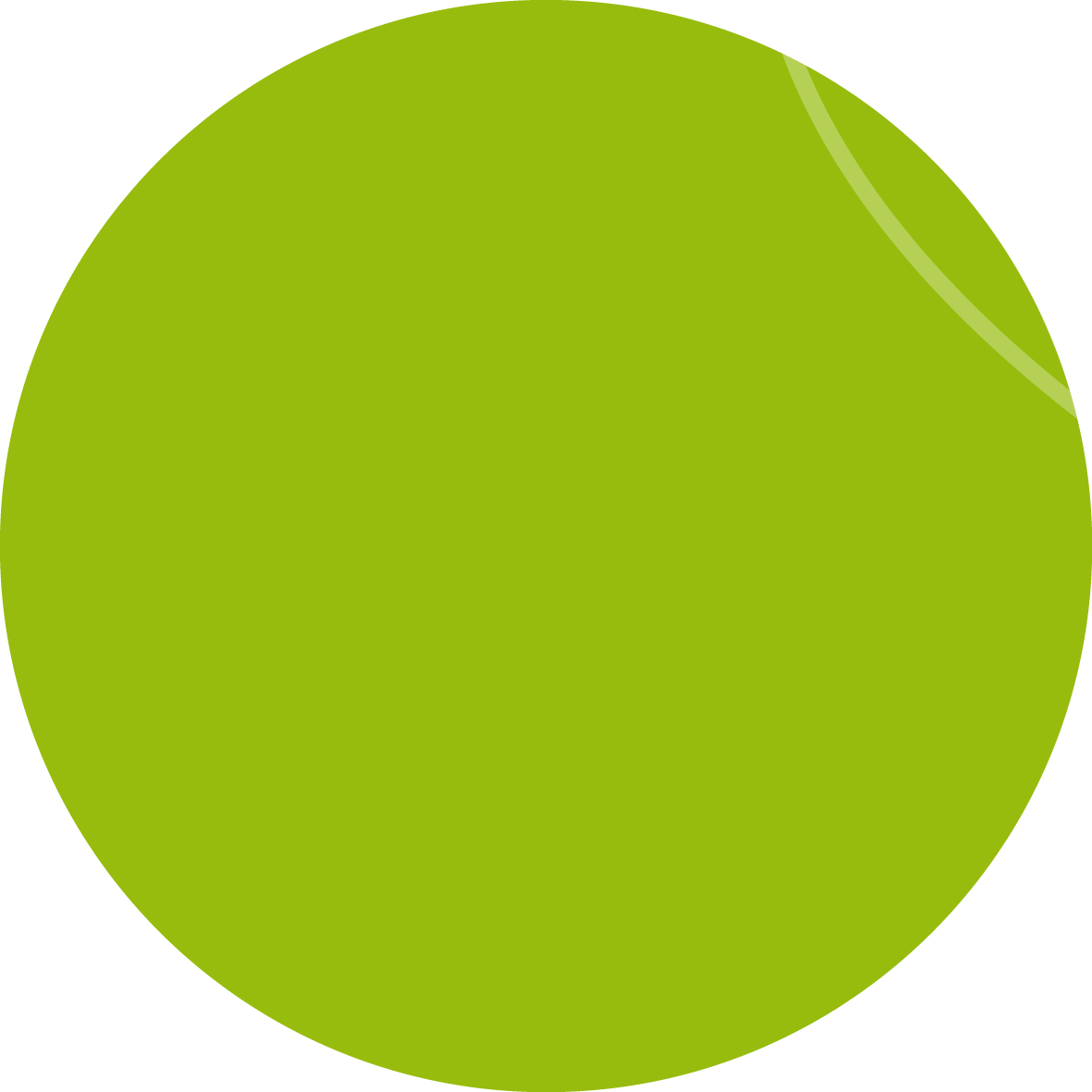 Ideen-
generierung
Ihre Idee wird zur Innovation: Unser Beitrag
Sensibilisierung und Netzwerkanlässe
Themen- und Technologierecherchen
Innovationsworkshops
Ideen-
generierung
Von der Idee zur Innovation: Unser Beitrag
Abklärungen technologische Machbarkeit
Suche von Partnern aus Forschung & Wirtschaft
Unverbindliche Gespräche mit neutralem Sparringpartner
Innovations-phase
Überprüfung gesetzlicher Rahmenbedingungen
FörderquellenFinanzierungsquellen
Marktpotenziale  Marktabklärungen
Von der Idee zur Innovation: Unser Beitrag
Umsetzung
Projektmanagement
Projektbegleitung
Innovation in der Praxis: Programm «zentralschweiz innovativ»
Sensibilisierung
	Fördern einer aktiven Innovationskultur in der Zentralschweiz. Hohe, aktive persönliche Präsenz (Netzwerkanlässe, Referate, Erstkontakte). Flankierende PR und Marketing Präsenz (Print und IT).

Basisberatung
	Bereitstellen von Kompetenz/Innovations-Know-How.  Bedarfsorientiert (unbürokratisch)   für eine effiziente und effektive Basisberatung. Vermittlung für effiziente Vernetzung mit Industrie, Hochschulen, Ämtern, Internationalen Wissensträgern und anderen Interessensgruppen.

Innovations-Beratung und Projektunterstützung
	Unterstützung von Zentralschweizer KMU in allen Innovationsfragen (Ideenmanagement, Projektentwicklung- und Umsetzung) Unterstützung  bei der Umsetzung von Innovationsprojekten mit hohem Wertschöpfungspotential.
«zentralschweiz innovativ»
Innovationsförderung konkret: Unser Angebot
Technologie- und Marktabklärung
Know-How Innovationsprozess
Förder- und Finanzierungsquellen
Netzwerkpartner
Projektrealisierung
40h
kostenlos
unabhängig
zentralschweiz innovativ: Team
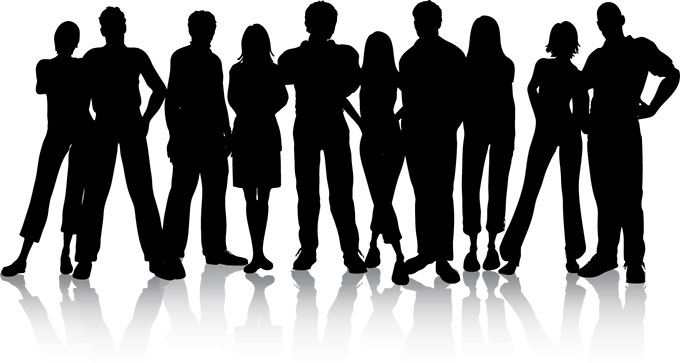 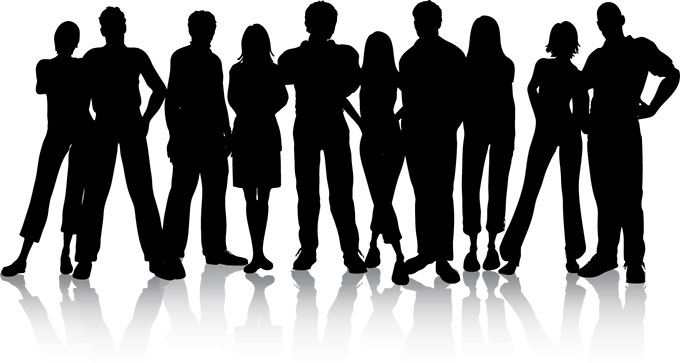 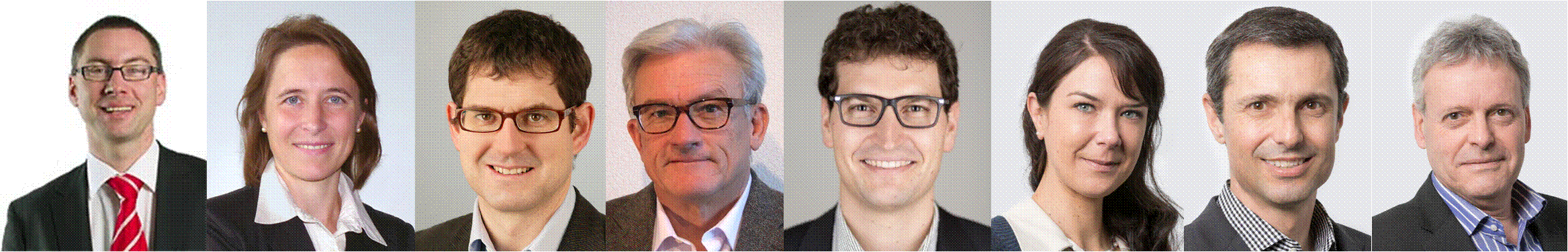